Graduate Medical Education (gme) in Montana: Key Issues
Education and Local Government Interim Committee
January 14, 2016
The medical education “pipeline”
What is graduate medical education ?
The education that occurs after 4 years of medical school 
MD or DO
Residency
Specialty specific e.g. Family Medicine or Internal Medicine
3-5 years 
Required for board certification
What does fm residency training consist of?
Continuity clinic
Individual patient panels
Clinical rotations in multiple specialty areas
12 to 13 blocks of 28-30 days per resident per year
Approximately 750 per year for Montana’s current 72 residents
Similar for 3rd and 4th year medical students
Conferences
Multiple per week
why don’t we have more residencies in MT?
Development costs
Physician leadership
Program directors and faculty
Limited resources
Practicing physician teachers in our communities
Accreditation obstacles and complexities
Montana’s gme history
Montana Family Medicine Residency
Billings
First class matriculated 1995
24 residents / 8 per class
Family Medicine Residency of Western Montana
Missoula and Kalispell
First  class matriculated 2013
30 residents / 10 per class
Billings Clinic Internal Medicine Residency
Billings
First class matriculated 2014
18 residents / 6 per class (expanding to 8 w private funding)
How does montana stack up in gme?
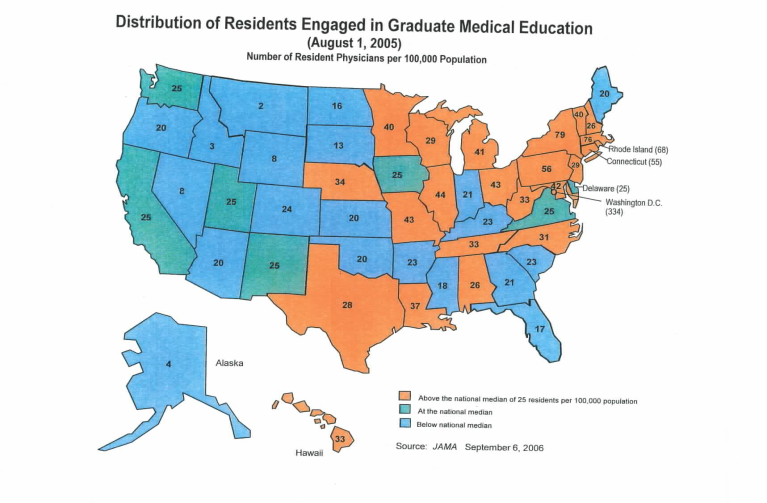 [Speaker Notes: Taken from Dr. Sarah Brotherton and Sylvia Etzel, “Graduate Medical Education, 2005-2006.” JAMA. 2006;296:1154-1169.]
How does montana stack up in gme?
High
New York: 79
Massachusetts: 76
Pennsylvania: 56
Low
Wyoming: 7
Alaska: 5
Idaho: 4
Montana: 2  (increasing to approximately 7 in 2016)
Why is this important?
Family Medicine February 2015
“55% of FM graduates in U.S practice within 100 miles of their residency”
“Reached 70% in a handful of states” (including MT!)
“Thus, addressing the primary care shortage, particularly in underserved areas, will require an increase in the number of residency positions in those locations.”
2010-2012  WWAMI experience
6 practice in MT
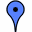 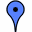 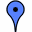 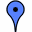 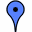 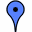 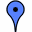 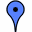 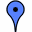 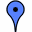 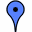 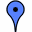 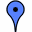 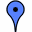 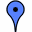 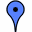 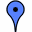 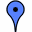 Montana FM Residency recruiting success
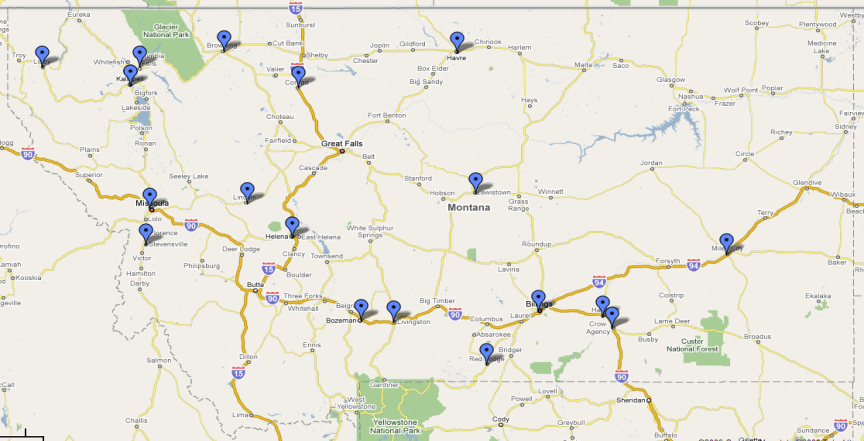 MFMR Residents: 	105
MT Med Students: 	  35
     WWAMI Grads: 	  21
  Non-Montanans: 	  70
[Speaker Notes: Information taken from the Montana Family Medicine Residency, Billings, MT. http://www.mfmr.org/]
The initial FMRWM experience
At least 5 and perhaps 7 of the 2016 graduating class will remain in Montana
4 in rural communities
1 in the CHC in Helena
What increases the likelihood of a resident practicing in the rural and underserved parts of Montana?
More exposure to rural medical communities
Clear understanding of the unique cultures of rural communities
Good quality and comprehensive training
Opportunities for loan repayment / forgiveness

Simply placing a larger number of physicians in MT will not solve the rural / underserved workforce issues.
How are MT residencies funded?
Where does the state funding reside?
Within the MUS budget
Connected to DPHHS (state Medicaid contract)
Allows 3:1 federal matching dollars to increase the total state funding from $519,336 to approximately $1.5M per year
History of hospital and State Funding of GMEApproximate amounts
Billings Clinic and St Vincent Healthcare          1996-2015         $4,500,000

Providence St. Patrick
Community Medical Center                               2013-2015         $  720,000
Kalispell Regional Medical Center

State Funding of GME                                  $319,000-$519,000 annually
The economic impact of investment in gme
Family Medicine Residency – Return on Investment*
 Annual economic impact of one new FM physician                        							$1,958,600
 Cost to educate one FM physician                          	$   928,500
At a retention rate of 70%

ROI in year 1 and every year thereafter                       2.11 x



* Source: Family Medicine Residency – Return on Investment Study by Larry White
The Economic Return to Montana’s economy oF MFMR Graduates  1998-2015
MFMR Graduates in Montana:			70 physicians

Total years of medical practice:			537 physician-yrs

$1.98 million economic impact/physician/yr	$1,063,260,000
What would additional MT gme funding accomplish?
Additional state funding would help to increase training in rural areas and increase the number of graduating physicians who practice there.
A Montana Psychiatry Training Track
University of Washington psychiatry residency regional training tracks – a successful model for Montana.
Years 1 and 2 in Seattle, WA
Years 3 and 4 at a regional site (Boise, ID or Spokane, WA)
Boise, ID from 2007 to Present: 63% of graduating psychiatrists remained in Idaho.
Spokane, WA from 1992 to 2014: 83% of graduating psychiatrists remained in Washington during last 5 years of the program.
Converted to a fully independent, 4-year psychiatry residency.
SUMMARY: Key POINTS
Graduate Medical Education (GME) or residency is the specialty training that occurs after medical school.
Physicians are considerably more likely to practice in the vicinity of their residency than their medical school.
The creation of residency slots is a key mechanism to increase the number of primary care physicians in MT.
Residents are more likely to practice in rural and underserved areas if they train in them.
Increased state funding would enhance the ability of the current residencies to provide rural training.
Questions?
Thanks for listening…